ใบความรู้ที่ 6
การขับรถ
ในสภาวการณ์ต่างๆ
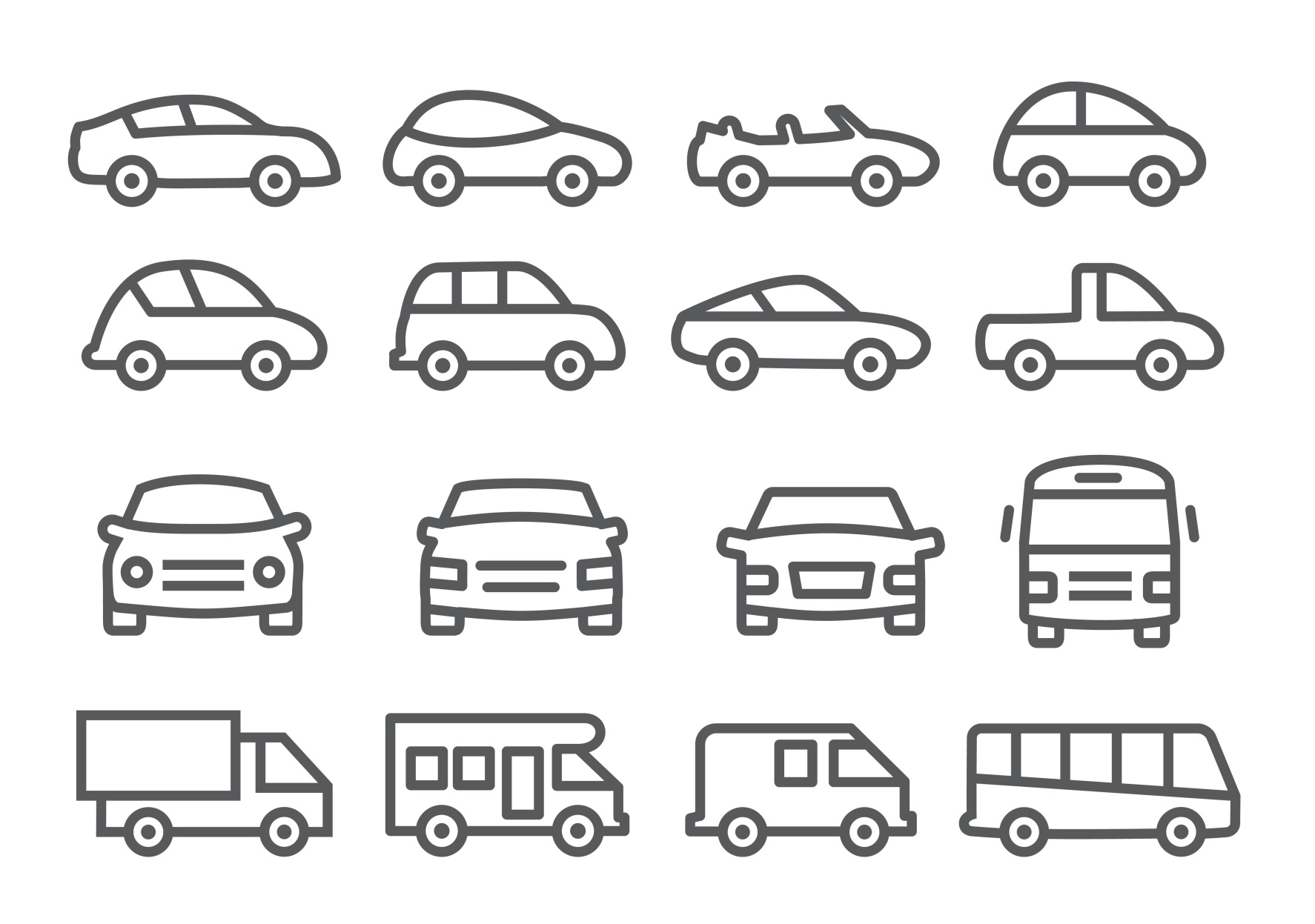 เนื้อหา
1. การออกรถ
2. การเคลื่อนรถจากตำแหน่งจอดนิ่ง
3. การออกตัวของรถยนต์แบบหักมุม
4. การออกตัวของรถยนต์แบบขึ้นทางชัน
5. การออกตัวของรถยนต์แบบลงทางลาด
6. การเร่งความเร็วในสภาพต่างๆ
7. การใช้อัตราความเร็วของรถยนต์
8. การแซงรถ
9. การแซงรถยนต์ที่จอดนิ่งหรือแซงสิ่งกีดขวาง
10. การแซงรถยนต์ที่กำลังวิ่งไปทางเดียวกัน
11. ขั้นตอนการแซง
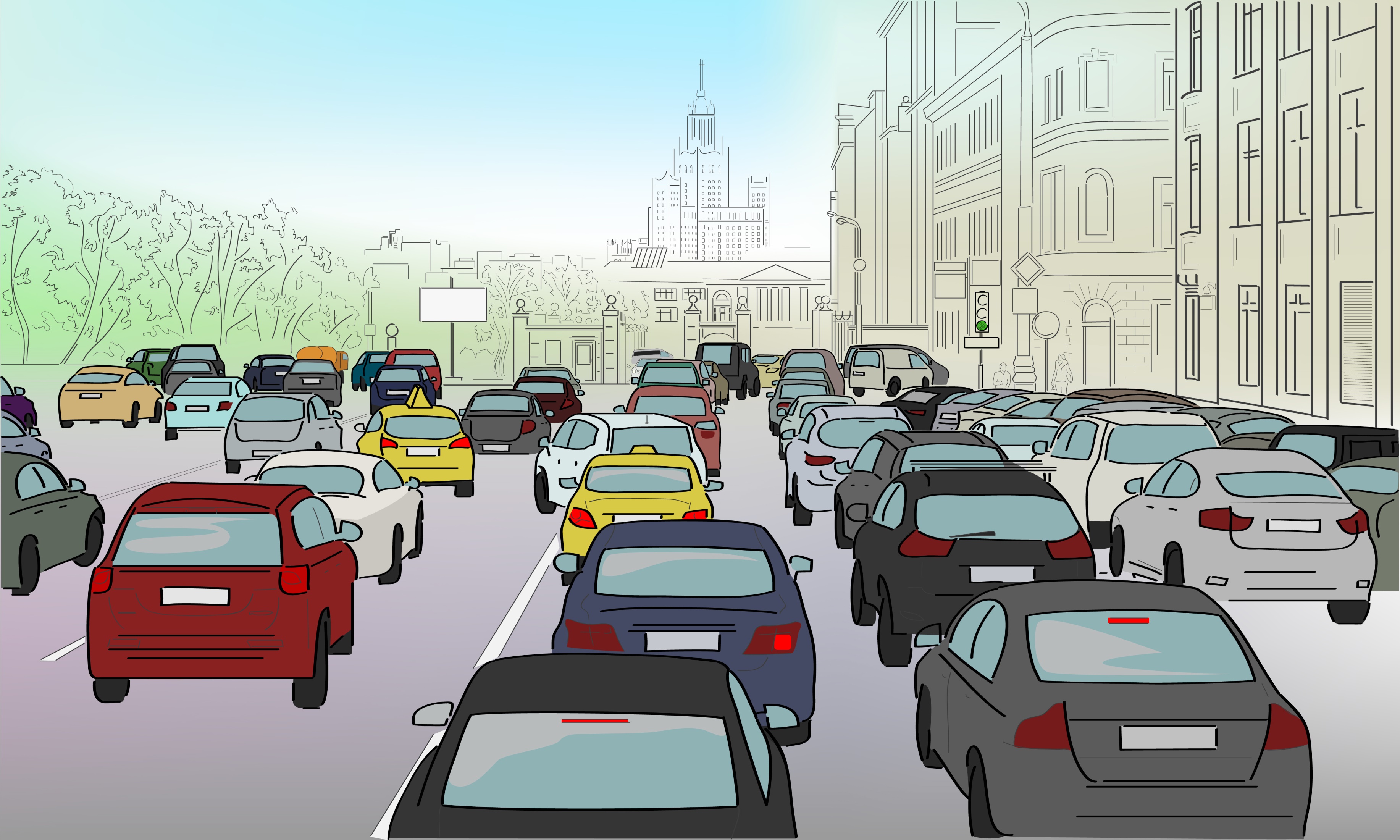 จุดประสงค์การเรียนรู้
1. อธิบายการออกตัวของรถได้อย่างถูกต้อง
2. อธิบายวิธีการเร่งความเร็ว การเปลี่ยนเกียร์ได้อย่างถูกต้อง
3. บอกถึงวิธีการและขั้นตอนการแซงได้
สิ่งที่ต้องคำนึงถึงก่อนการออกรถ
การตรวจสอบภายนอกรถ  เช่น กระจกหน้า กระจกหลัง ไฟเบรก ไฟเลี้ยว สภาพของยาง ลมยาง
ประตูรถ การปิดล็อกประตูรถถือว่าเป็นมาตรฐานรักษาความปลอดภัยที่สำคัญอีกขั้นหนึ่ง
ปรับที่นั่งให้พอเหมาะ 
 นั่งให้ติดพนักพิง ช่วงคอทำมุม 10 องศา
 ที่นั่งต้องมองเห็นทัศนวิสัยได้ในมุมกว้าง
ความสะดวกในการควบคุมรถ
การออกรถ
การปรับกระจก ต้องปรับตำแหน่งให้สามารถเหลือบตาดูได้สบายๆ
คาดเข็มขัดนิรภัย กฏหมายได้บัญญัติให้ผู้ขับขี่คาดเข็มขัดนิรภัยในขณะขับรถ
สตาร์ตเครื่องยนต์  ขึ้นเบรกมือ เข้าเกียร์ว่าง 
 เหยียบคลัตช์ให้สุดในขณะสตาร์ตเครื่องยนต์
ตรวจสอบสัญญาณ สัญลักษณ์ไฟเตือน และเกจต่างๆ
ทดสอบเบรกเท้า ทดสอบแตะเบรกเมื่อออกตัวไปได้สัก 3-4 เมตร
การเคลื่อนรถออกมีขั้นตอน ดังนี้
ใช้เท้าซ้ายกดแป้นคลัตช์จนสุด โยกคันเกียร์จากเกียร์ว่างไปเกียร์ 1
ใช้เท้าขวากดแป้นคันเร่ง และคงไว้อย่างสม่ำเสมอ
การเคลื่อนรถจากตำแหน่งจอดนิ่ง
ตรวจสอบความปลอดภัย โดยมองกระจกหลังและกระจกมองข้าง
ถ้ามีความปลอดภัยเพียงพอ รถยนต์เริ่มเคลื่อนตัวต้องควบคุมคลัตช์ให้มั่น
กดแป้นคันเร่งมากขึ้น เพื่อเพิ่มอัตราเร็ว ผ่อนคลัตช์จนสุด ยกเท้าออกจากแป้นคลัตช์
การออกตัวของรถยนต์แบบหักมุม
 เหลียวหลังมองไปทางขวาก่อนออกรถ ปลดเบรกมือ ถอนคลัตช์ขึ้นเล็กน้อย
 รถยนต์เริ่มเคลื่อนที่ถอนแป้นคลัตช์ขึ้นเล็กน้อย
 หักพวงมาลัยให้มากพอเพื่อให้พ้นสิ่งกีดขวาง
 เมื่อพ้นสิ่งกีดขวางแล้วค่อยๆ ปล่อยคลัตช์ โดยเว้นระยะห่างข้างหน้า
 กดแป้นคันเร่งมากขึ้น เพื่อเพิ่มอัตราเร็ว ผ่อนคลัตช์จนสุด ยกเท้าออกจากแป้นคลัตช์
 ตรวจด้านหลังของรถด้วยกระจกมกหลังและมองข้าง
 เคลื่อนรถออกมาช้าๆ แล้วปรับแนวตรงไปข้างหน้า
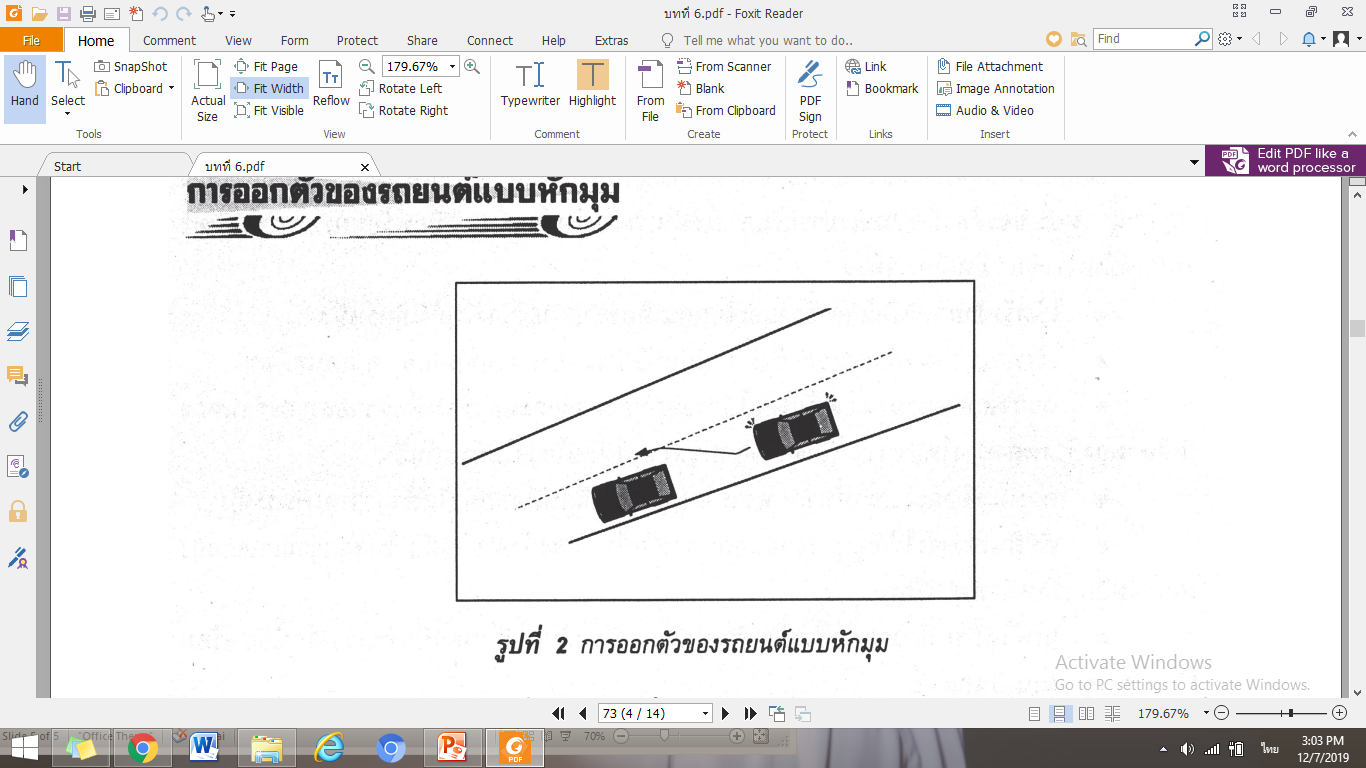 การออกตัวของรถยนต์แบบขึ้นทางชัน
ผู้ขับขี่ต้องมีความสามารถในการใช้คันเร่ง คลัตช์ และเบรกมือพร้อมกัน
 เท้าซ้ายกดแป้นคลัตช์และโยกคันเกียร์จากเกียร์ว่างไปเกียร์ 1 
 เท้าขวากดแป้นคันเร่ง ขึ้นกับความชัน ค่อยๆ ถอนคลัตช์
 ตรวจสอบความปลอดภัยโดยใช้กระจกมองหลังและมองข้าง 
 ควรจะต้องกะระยะให้มาก
 ตัดสินใจว่าจะใช้สัญญาณก่อนออกตัวหรือไม่
 ยกคันเบรกมือและปลดล็อก เริ่มกดคันเร่งเล็กน้อยพร้อมกับผ่อนคลัตช์
 กดแป้นคันเร่งลงทีละน้อย
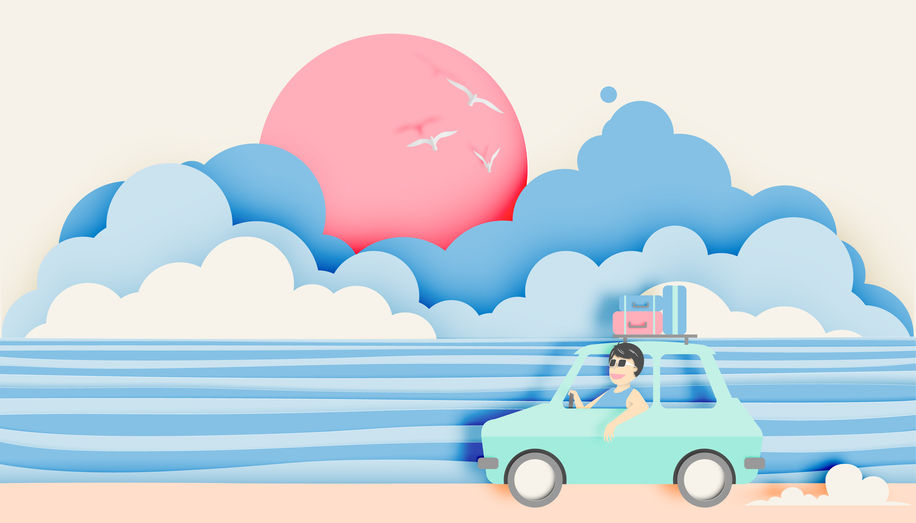 การออกตัวของรถยนต์แบบลงทางลาด
การออกตัวลงทางลาดของรถยนต์มีความสะดวกและง่ายกว่าการออกตัวขึ้นทางชัน
 กดแป้นคลัตช์จนสุด โยกคันเกียร์จากเกียร์ว่างและเลือกใช้เกียร์ที่เหมาะสม
 เหยียบแป้นเบรก ปลดเบรกมือ และใช้เบรกเท้า
 ตรวจสอบความปลอดภัยโดยใช้กระจกมองหลังและมองข้าง 
 ให้สัญญาณถ้าจำเป็น
 ปล่อยเบรกเท้า และค่อยๆ ถอนคลัตช์
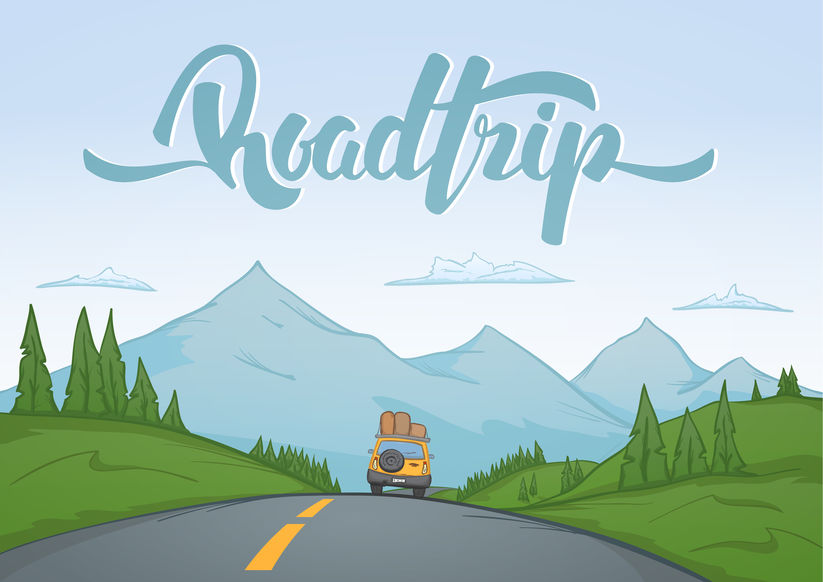 การเร่งความเร็วในสภาพต่างๆ
การใช้อัตราเร่งความเร็วและเสถียรภาพการทรงตัว ต้องมีการขับขี่ที่นิ่มนวลและสัมพันธ์ต่อการบังคับ
การเร่งความเร็วต้องมีความสัมพันธ์กับการใช้เกียร์และเบรก การสังเกตที่สามารถคาดการณ์ล่วงหน้า เพื่อควบคุมตำแหน่งของรถได้ดี
ข้อพิจารณาในการใช้ความเร็ว มีดังนี้
 ผู้ขับขี่อย่าใช้ความเร็วสูงเกินถ้ายังไม่คุ้นเคย
 ผู้ขับขี่อย่าเร็วถ้าร่างกายไม่พร้อม
 ใช้ความเร็วที่สามารถควบคุมรถได้
 ใช้ความเร็วที่จะหยุดได้ในทางของตน
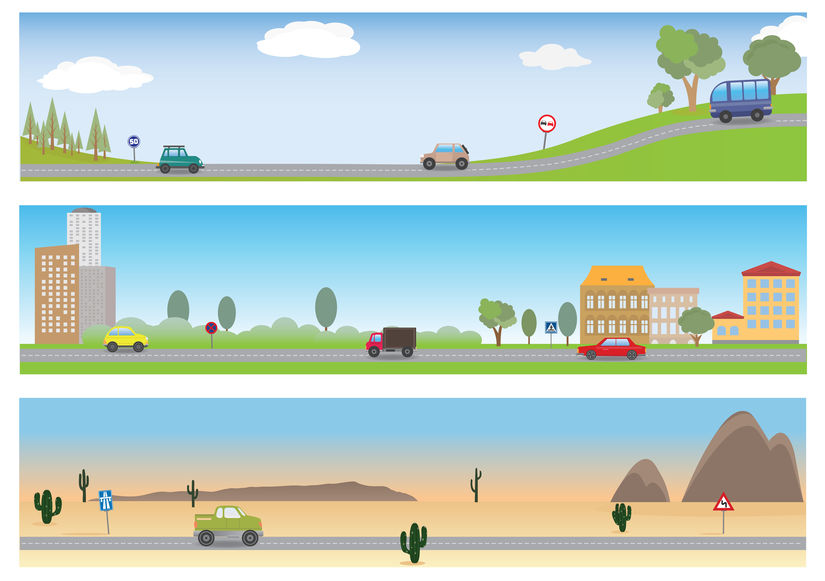 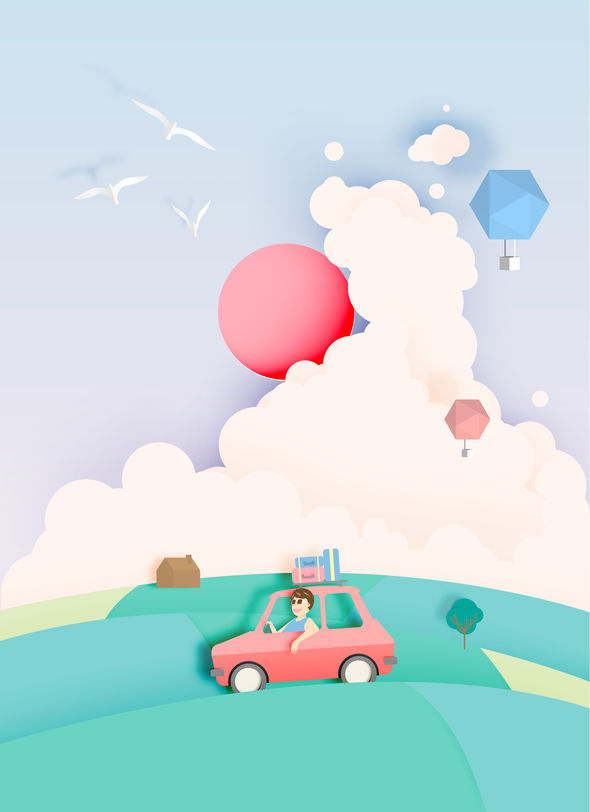 การใช้อัตราเร็วของรถยนต์
อัตราความเร็วสูงสุดที่ทางราชการกำหนดไว้ในกฎกระทรวง มีดังนี้
 สำหรับรถบรรทุกหรือรถโดยสารที่มีน้ำหนักรวมเกิน 1,200 กก. กำหนดความเร็ว 60-80 กม./ชม. 
 รถพ่วงหรือรถกึ่งพ่วงที่มีน้ำหนักรวมเกิน 1,200 กก. และรถยนต์ กำหนดความเร็ว 45-60 กม./ชม. 
 รถเก๋ง รถพิกอัป และรถมอเตอร์ไซค์ กำหนดความเร็ว 80-90 กม./ชม.
 ทางแยกทางร่วม ต้องคำนึงถึงสัญญาณไฟในทางแยกทางร่วม
 ทางโค้ง เลือกใช้ความเร็วให้เหมาะกับทางโค้ง
 ผิวจราจรและทัศนวิสัย พื้นผิวจะจราจรลื่น หรือเป็นกรวดทราย ความลดชัน ต้องเลือกใช้ความเร็วให้เหมาะสมกับรูปแบบถนน
 ขับรถกลางคืน จะต้องใช้ความเร็วที่จะสามารถหยุดรถได้ในระยะที่แสงไฟไปถึงและเห็นได้ชัด
การแซงรถ
การแซงรถเป็นสาเหตุหลักของอุบัติเหตุการชนประสางา การแซงจึงควรทำเมื่อจำเป็นจริงๆ เท่านั้น และผู้ขับขี่ต้องเลือกจังหวะการแซงอย่างระมัดระวัง
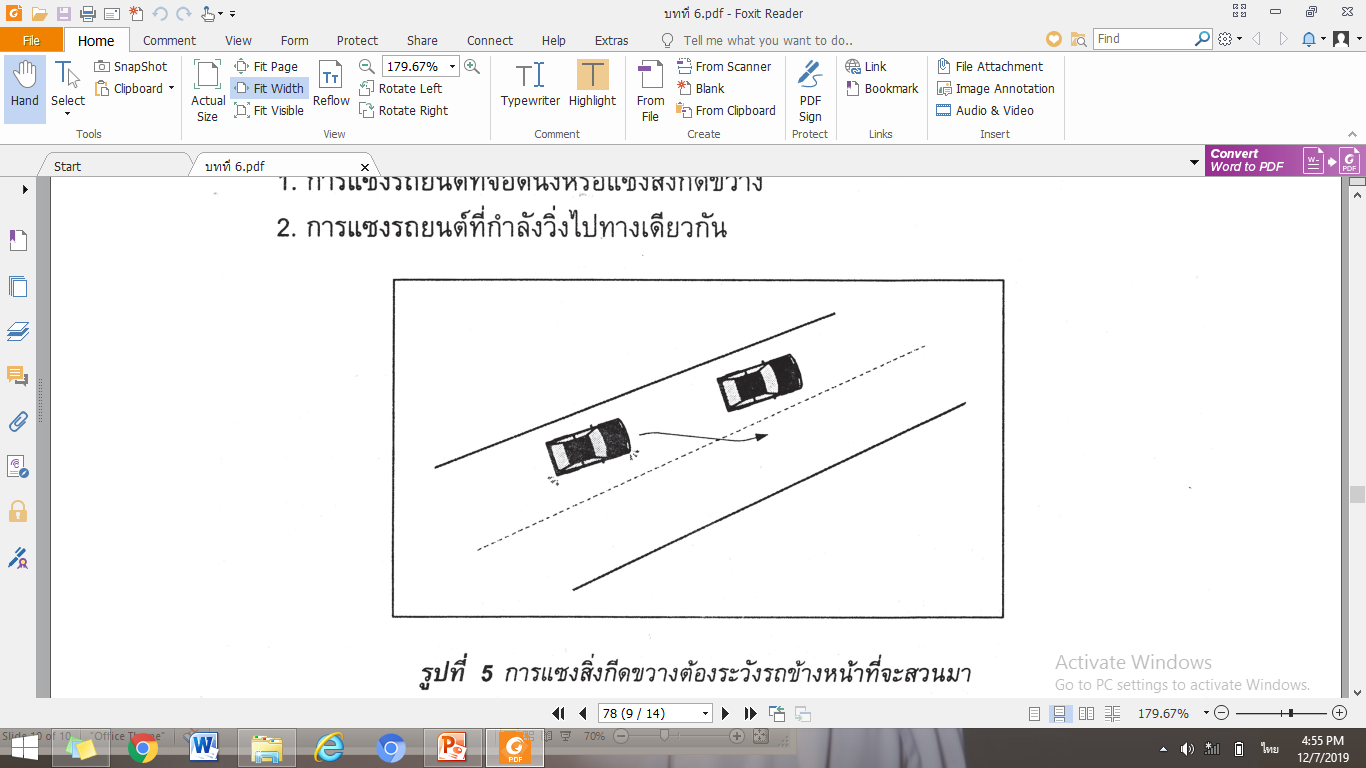 การแซงมีสองแบบ คือ
1. การแซงรถยนต์ที่จอดนิ่งหรือแซงสิ่งกีดขวาง
2. การแซงรถยนต์ที่กำลังวิ่งไปทางเดียวกัน
การแซงรถยนต์ที่จอดนิ่ง
หรือแซงสิ่งกีดขวาง
ผู้ขับขี่ควรเบนออกตั้งแต่เนิ่นๆ ไม่ควรขับเข้าไปใกล้สิ่งกีดขวางแล้วจึงหักหลบอออกมาเพื่อแซง หากต้องหยุดรอให้เว้นช่องให้มองเห็นข้างหน้าได้
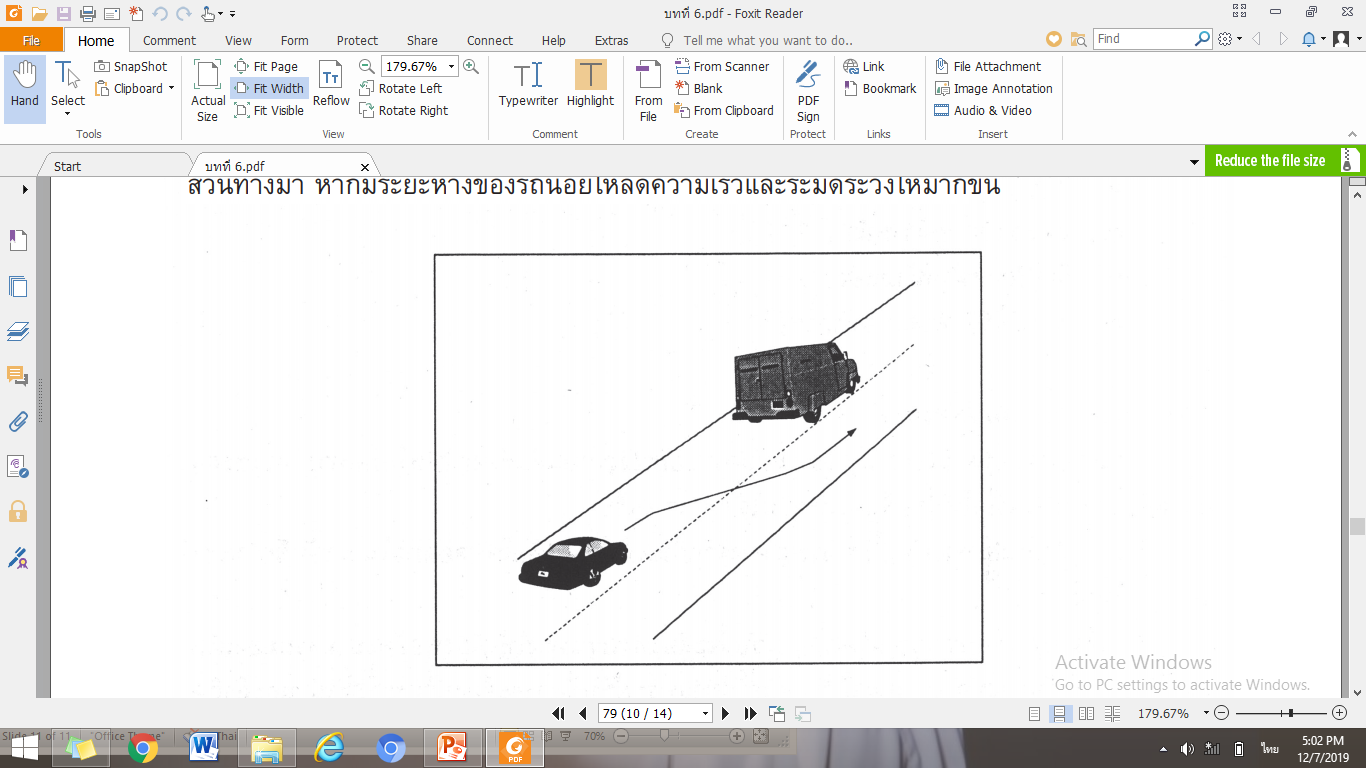 การรอคอยขึ้นอยู่กับปัจจัยต่างๆ ได้แก่
 มีรถยนต์ส่วนทางมาหรือไม่
 ชนิดและความกว้างของถนน
 รถยนต์หรือมีสิ่งกีดขวางนั้นอยู่ข้างไหนของช่องจราจร
 มองกระจกเพื่อประเมินความเร็ว และตำแหน่งของรถยนต์ที่วิ่งตามมา
ข้อควรจำ ผู้ขับขี่ควรเว้นระยะห่างให้มากพอเพื่อความปลอดภัย
การแซงรถยนต์
ที่กำลังวิ่งไปทางเดียวกัน
การแซงรถยนต์ที่กำลังวิ่ง อย่าแซงถ้าไม่จำเป็น ถ้าจำเป็นต้องหาจังหวะที่เหมาะสม
การรอคอยขึ้นอยู่กับปัจจัยต่างๆ ได้แก่
 มีเส้นทึบคู่แบ่งช่องกลางถนน
 ถนนลักษณะเว้าต่ำลง
 ไม่สามารถมองเห็นถนนข้างหน้า
 มีพื้นที่ว่างน้อยเกินไปหรือถนนแคบ
 มีทางแยกอยู่ข้างหน้า
 มีเครื่องหมายห้ามแซง
 เมื่อขับขี่เข้าเขตทางม้าลาย
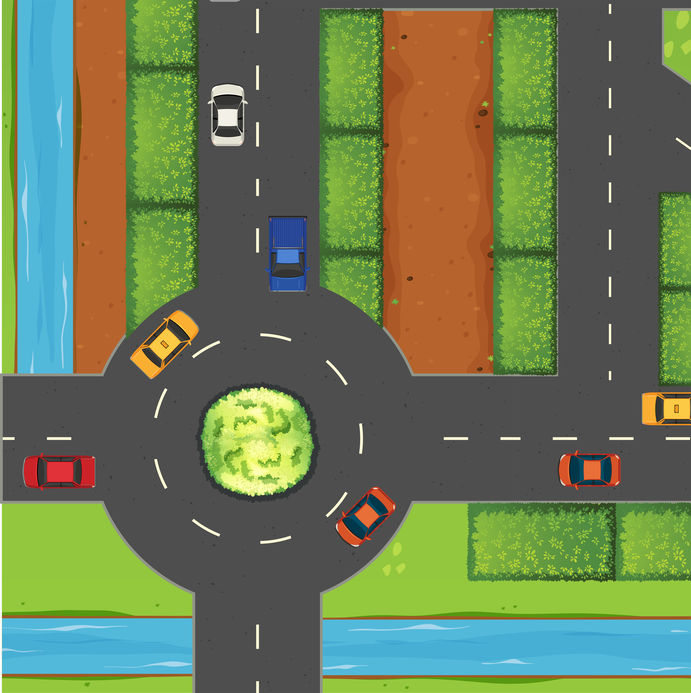 ข้อควรจำ ขณะมีรถยนต์กำลังแซง อย่าเร่งรถยนต์ตีคู่หรือไปปิดทาง และเมื่อขับตามรถบรรทุกขนาดใหญ่ ให้ทิ้งระยะห่างที่สามารถเห็นถนนได้ชัดเจน
ขั้นตอนการแซง
มองกระจกหน้า เพื่อประเมินความเร็วและตำแหน่งของรถที่ตามหลัง
ขับให้ใกล้รถคันหน้า กะระยะ เตรียมที่จะแซง
ให้อัตราเร็วให้สูงเพียงพอ
ประเมินสถานการณ์รอบข้าง ได้แก่ สภาพถนน ความเร็วของรถ
ให้สัญญาณเมื่อต้องการจะแซง
ตรวจสอบครั้งสุดท้ายเพื่อให้แน่ใจว่าปลอดภัย
มองกระจกหลังเพื่อดูว่ารถได้ผ่านคันที่ถูกแซงแล้ว
การแซงบนถนนช่องทางคู่
 ดูกระจกหลังเพื่อหาตำแหน่งและอัตราเร็วของรถคันหลัง
 รักษาระยะห่างจากรถคันหน้าให้เหมาะสม
 ตรวจสอบทางกระจกหลังอีกครั้งหนึ่ง
 ควรให้สัญญาณแม้ว่าไม่มีรถข้างหลังก็ตาม
 ควรตรวจสอบทางกระจกมองหลังอีกครั้งก่อนเข้าสู่ช่องจราจรเดิม
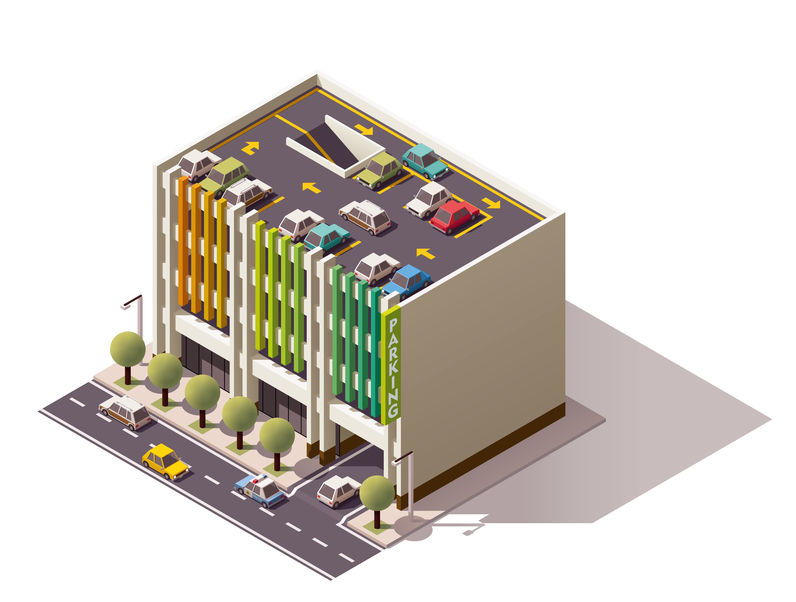 ข้อควรจำ อย่ากีดขวางรถที่ใช้ความเร็วมากกว่า และไม่ควรขับแซงช่องจราจรทางซ้าย